Science talent Ostrava
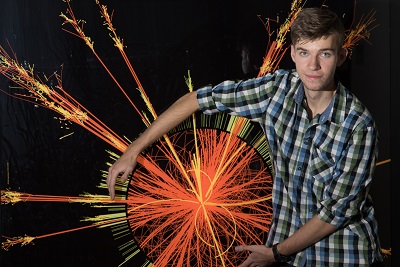 Konference 
Talent management Ostrava 2018
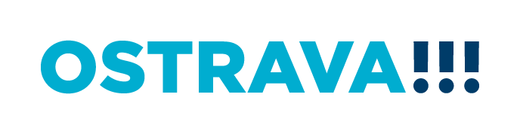 8. března 2018
Objev svůj talent
Praktické workshopy pro žáky a studenty
Autorský EduLARP - hra pro uvědomění si kvalit svých i spolužáků
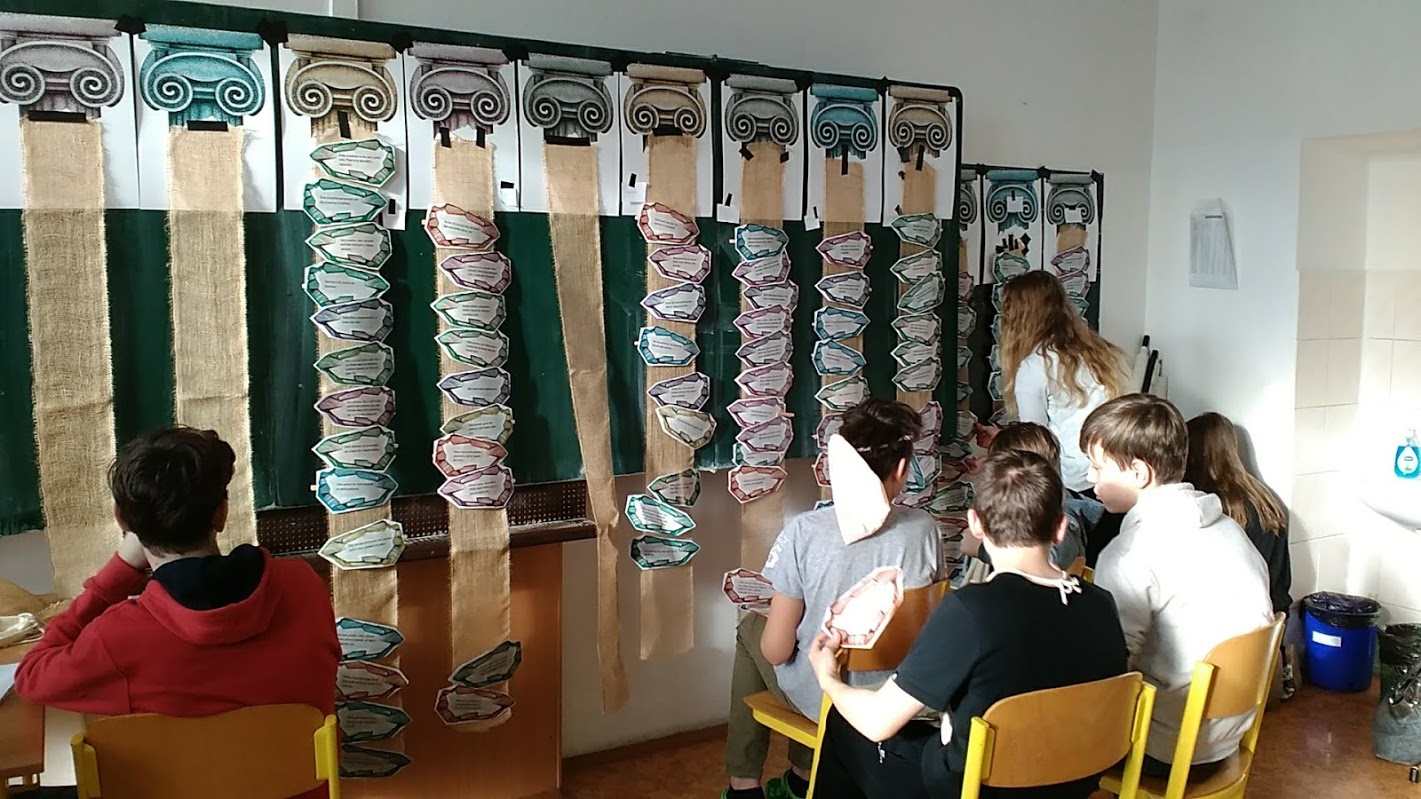 Učitel = rádce, mentor
Stáže a workshopy pro talenty
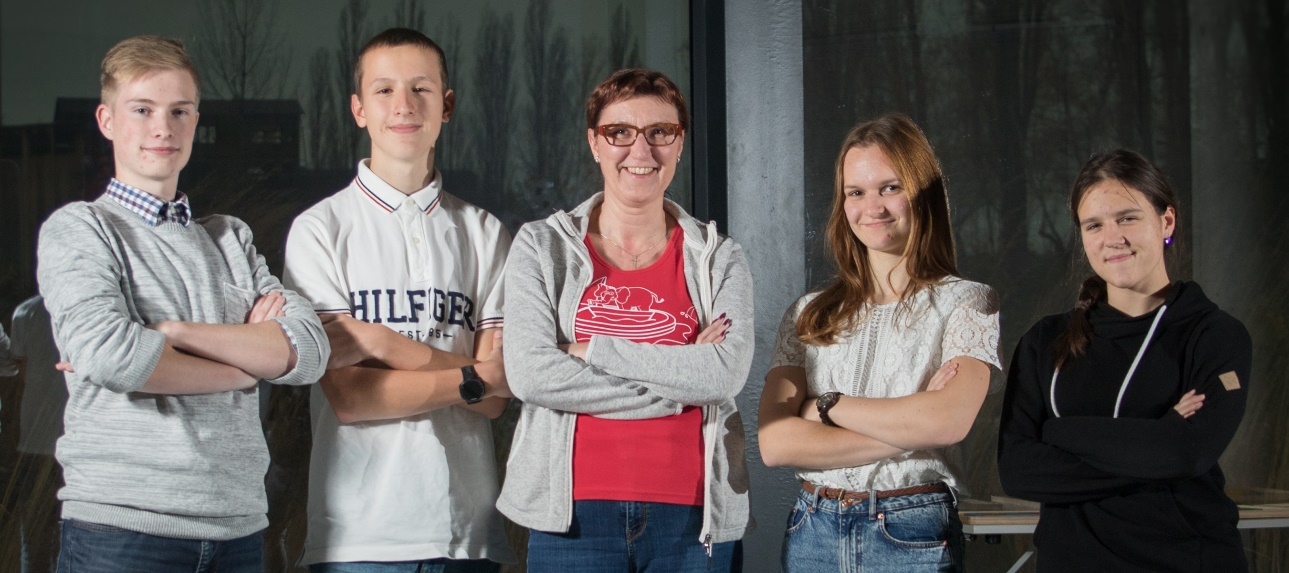 Najdi si, v čem jsi dobrý a rozvíjej se
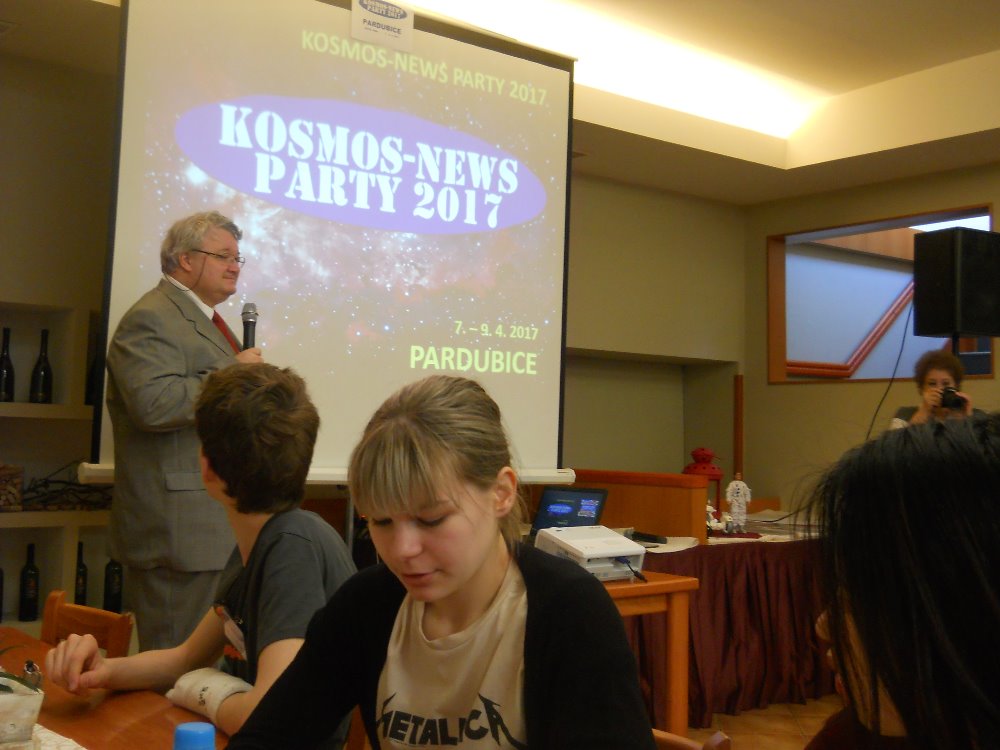 Stáže a workshopy pro talenty
Studenti na
KOSMOS NEWS PARTY 2017
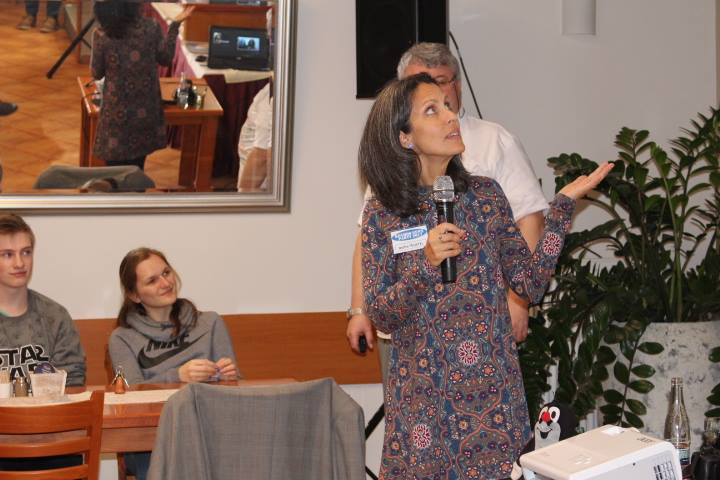 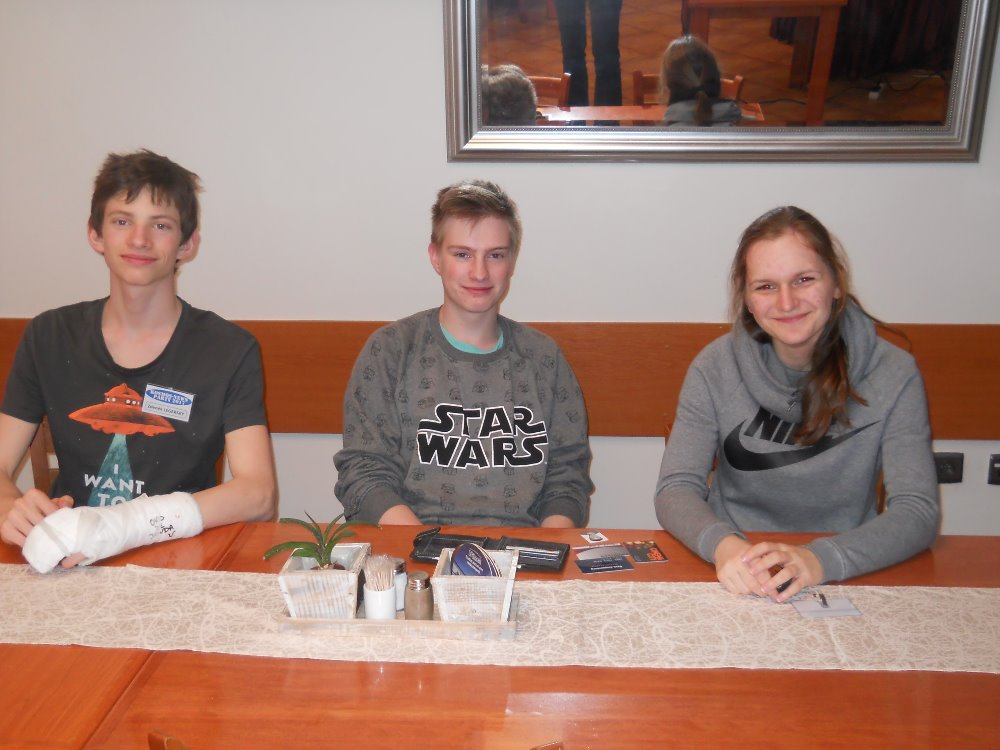 Vyhledej a zúčastni se!
Stáže a workshopy pro talenty
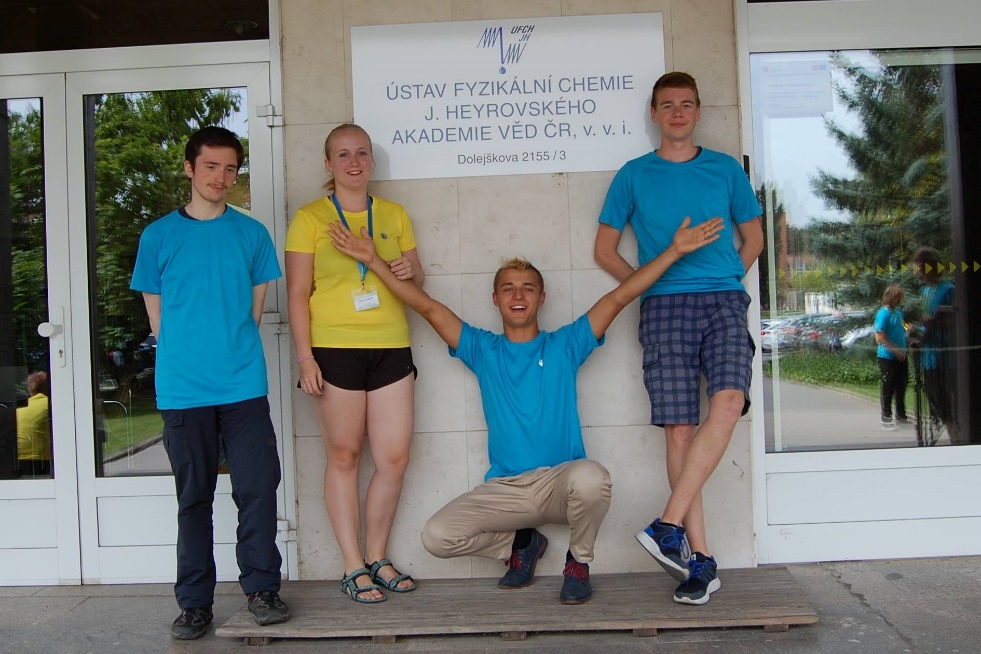 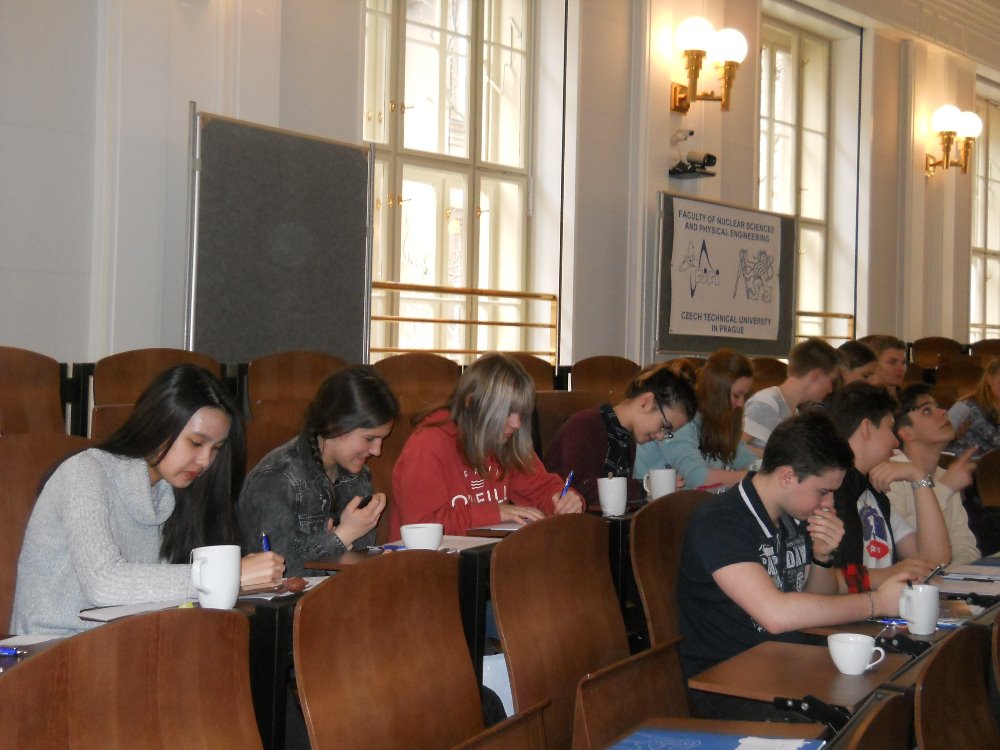 Prohlubuj své znalosti, studuj!
Stáže a workshopy pro talenty
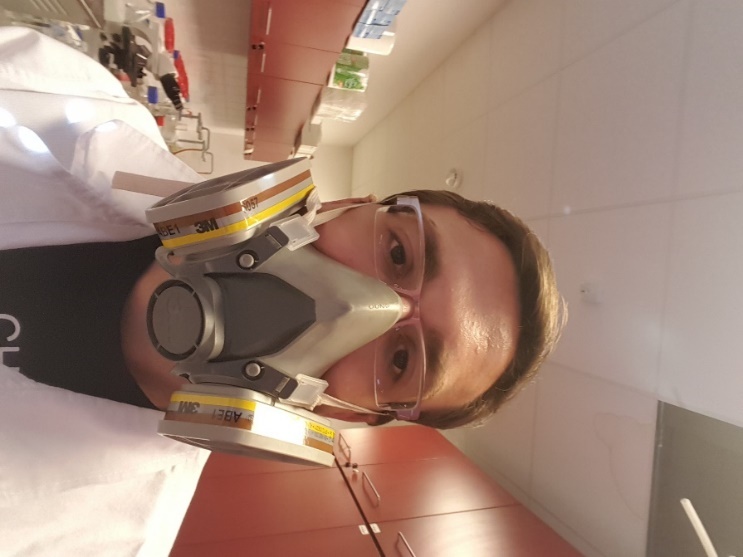 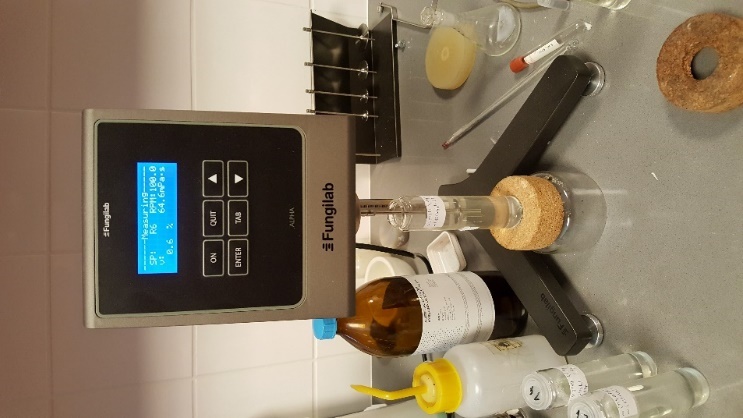 Prezentuj své znalosti, soutěž!
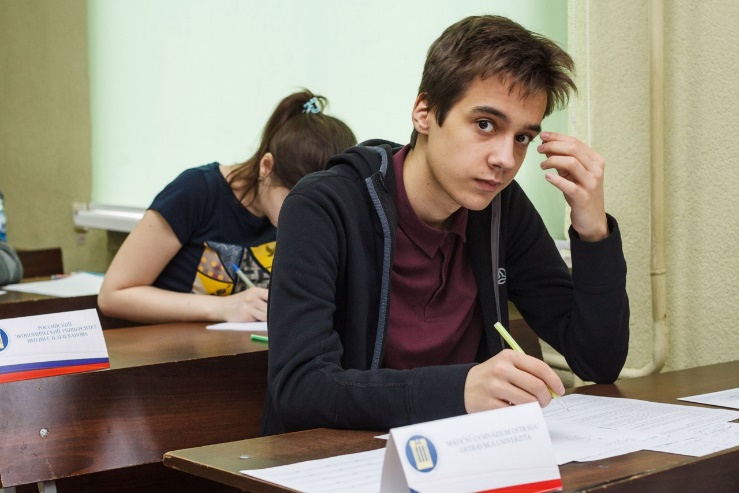 Účast na soutěžích a olympiádách
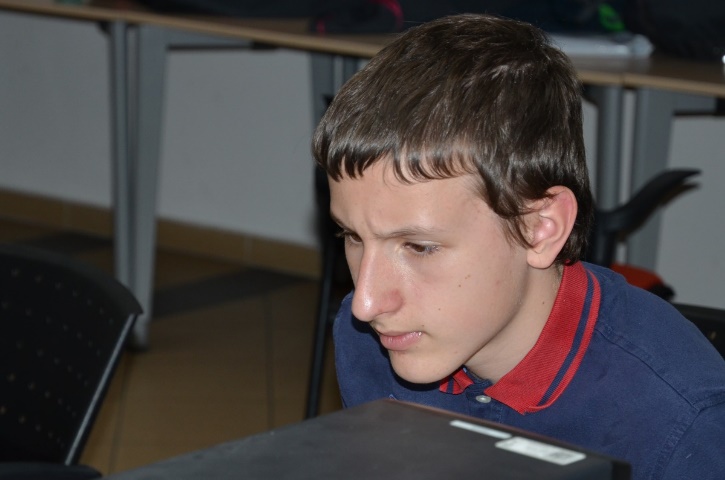 Neboj se, ukaž se!
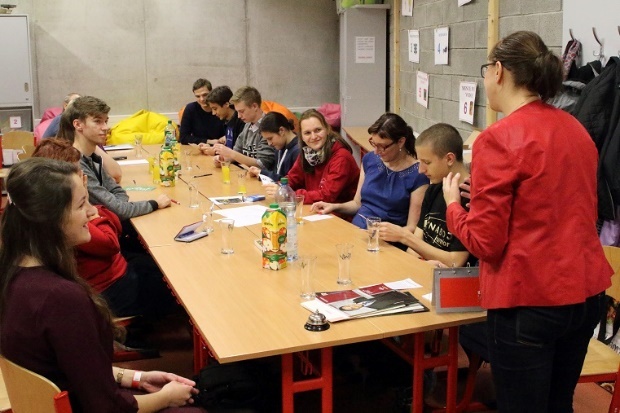 Martin Vaněkdoktorand
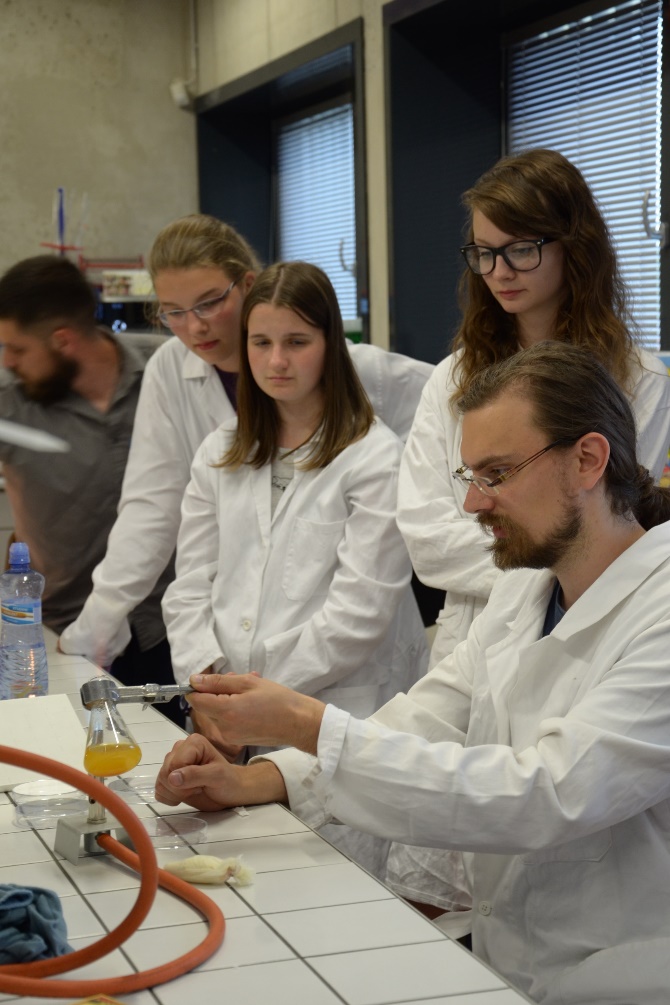 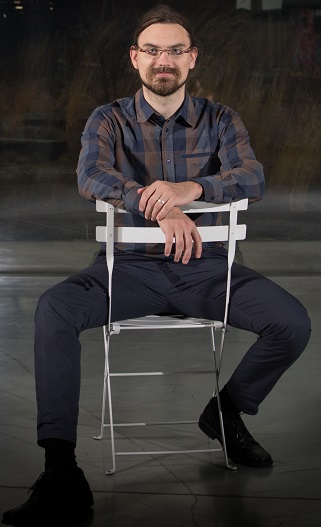 biotechnologie a matematické modelování, využití umělé inteligence při uvádění české biotechnologie Hydal na globální trh
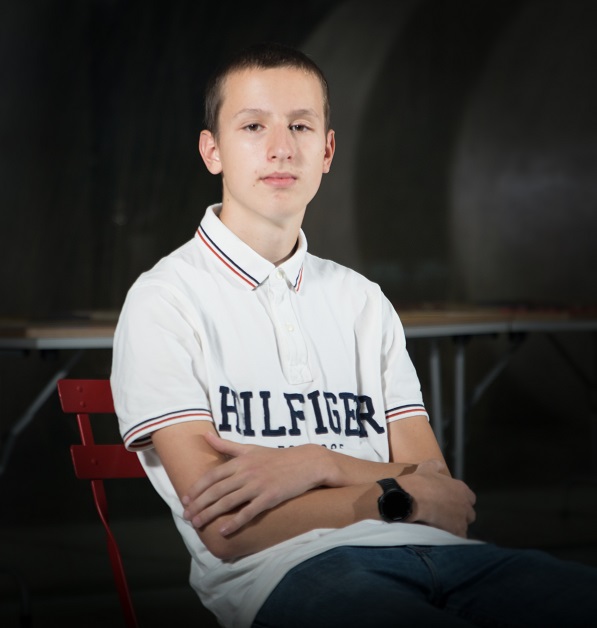 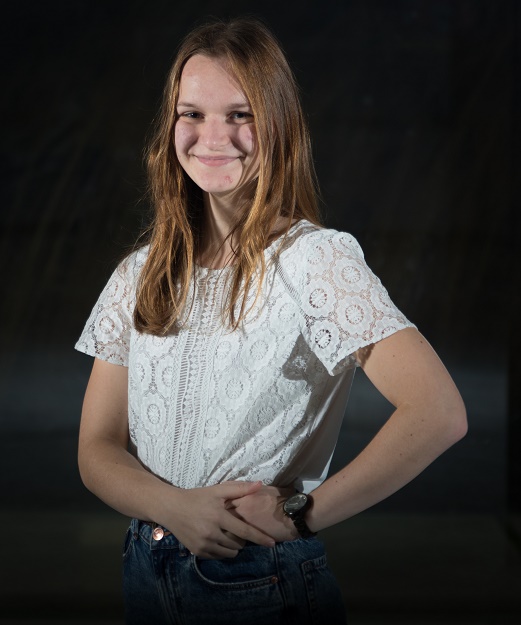 (Astro) fyzikové z Gymnázia Volgogradská
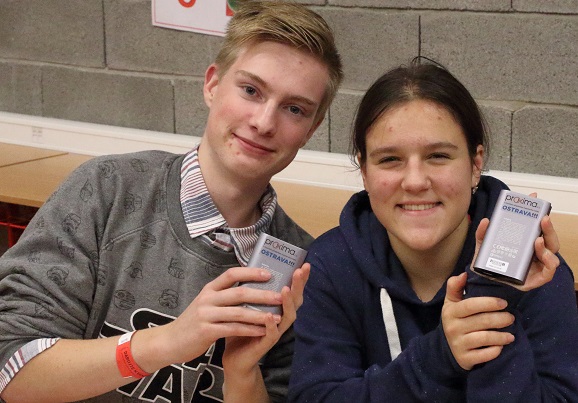 Jádro ze SPŠ chemické
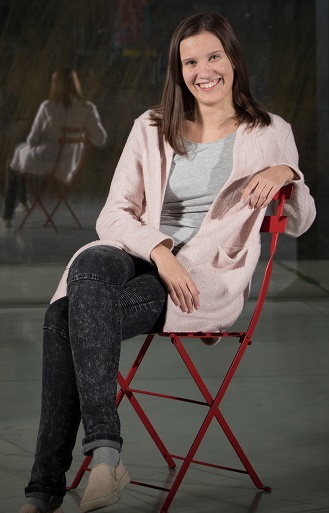 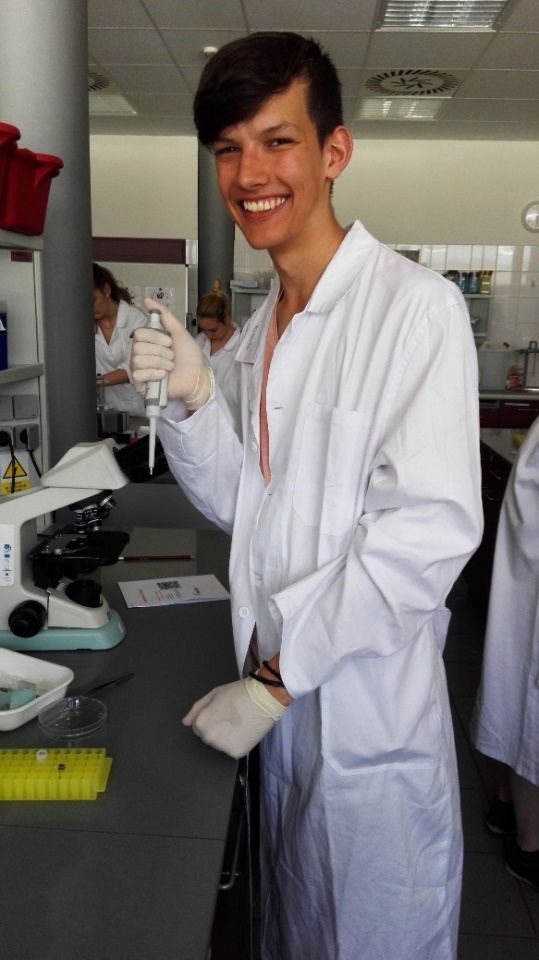 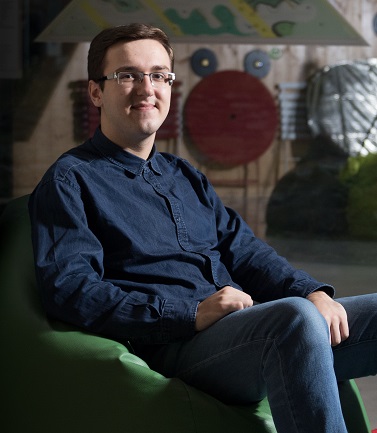 Matematicko - fyzikální hnízdo
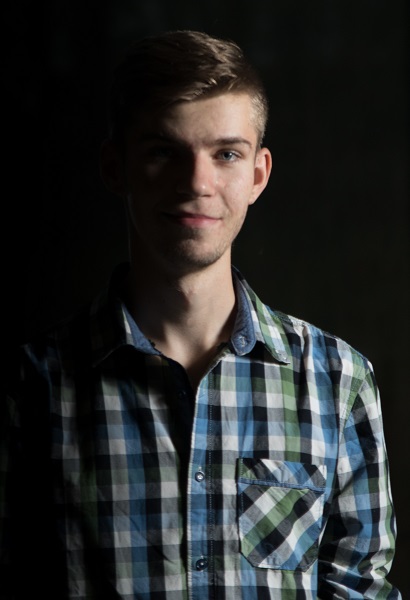 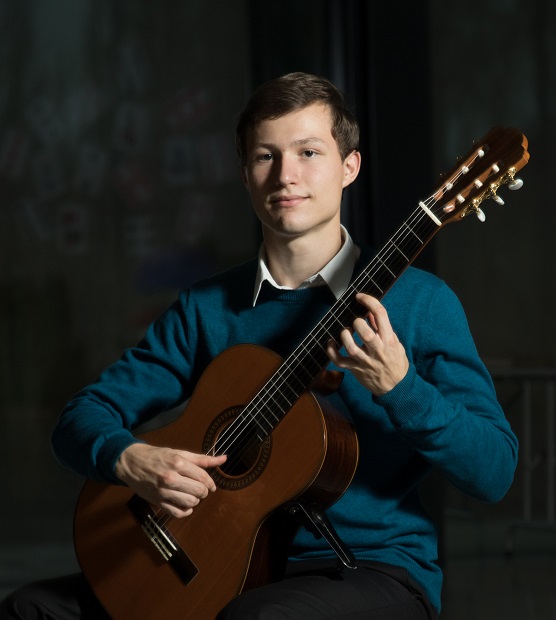 Gymnázium Olgy Havlové
Matiční gymnázium
Science talent Ostrava
Ivana Češková, garant projektu
ivana.ceskova@proximaostrava.cz
733 627 889
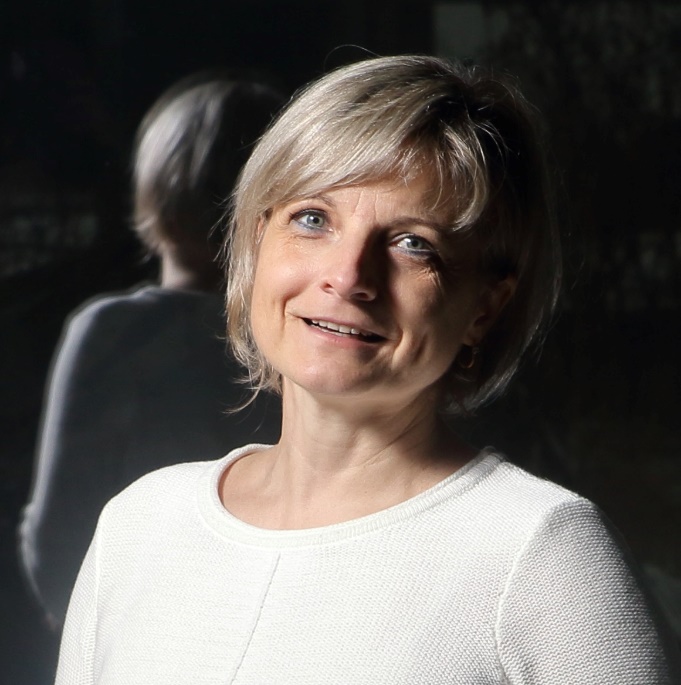 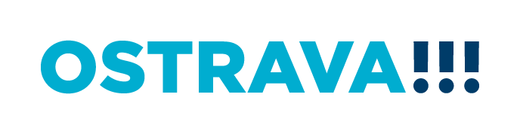 8. března 2018